Применение технологии функционального биоуправления в работе с детьми с тяжелой речевой патологией.
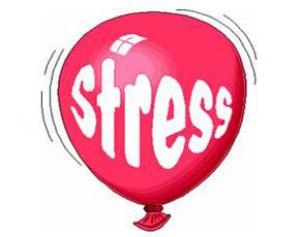 Современные условия жизни, являются источником большого количества стрессовых факторов, оказывающих влияние на физическое и психическое благополучие детей.
Для детей логопатов характерны: повышенная тревожность, застенчивость, либо наоборот агрессия, гиперактивность, они сильно подвержены стрессу, все это является препятствиями для развития потенциалов личности.
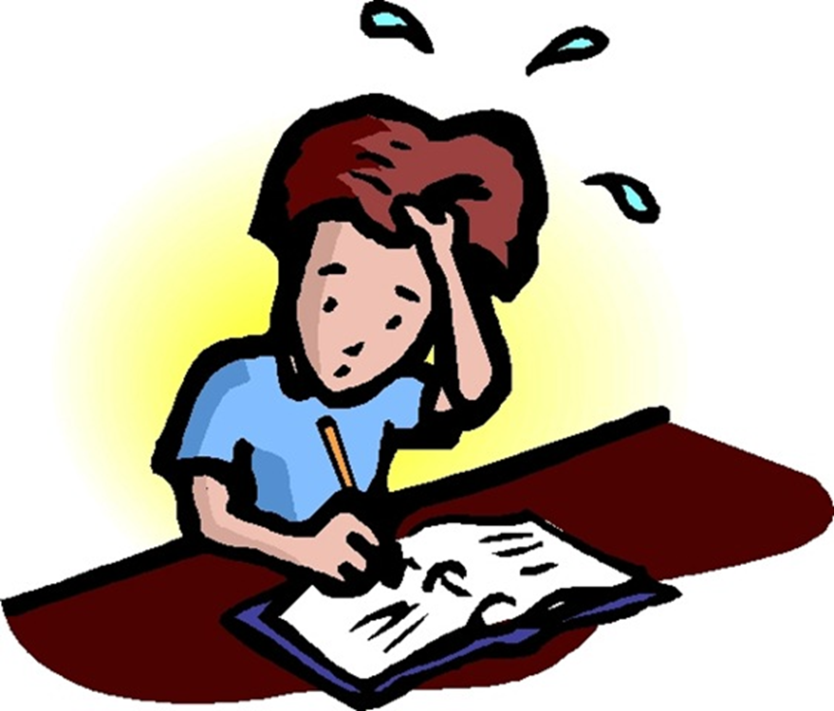 Биологическая обратная связь (БОС) - это техника, обучающая  улучшать своё здоровье и психологическое состояние, наблюдая сигналы, идущие от собственного тела. Этот метод научно обоснован и базируется на многочисленных экспериментах и обширной клинической практике.
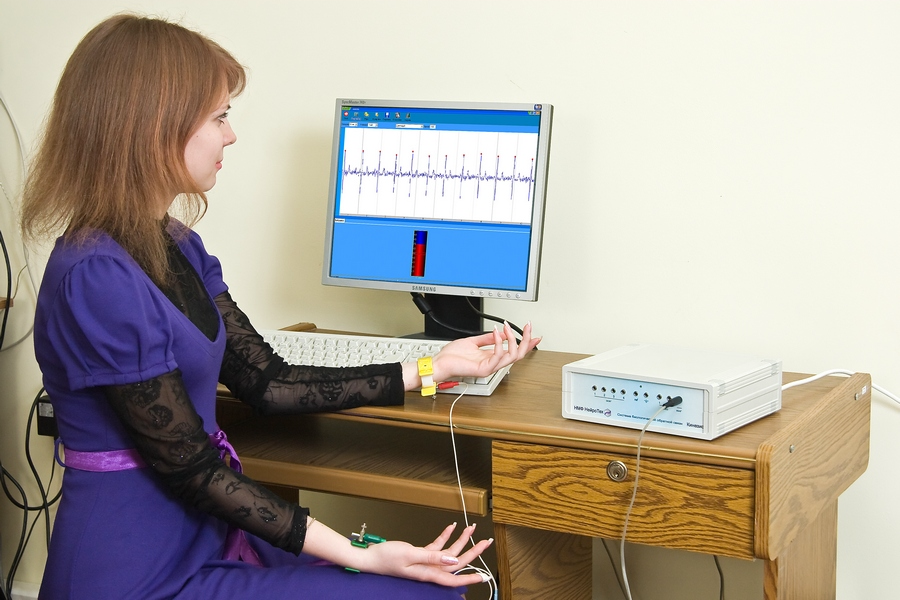 Функциональное биоуправление (ФБУ) - произвольное управление физиологическими процессами организма в нужном для оздоровительных и тренировочных целей направлении с помощью специализированных технических средств.
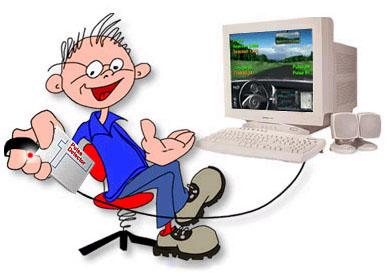 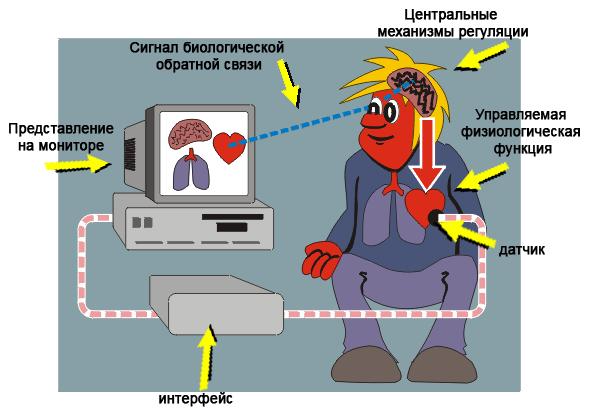 Биокомпьютерные тренажеры 
НПФ «Амалтея»
 «Волна» и «Комфорт Лого».
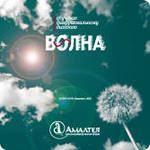 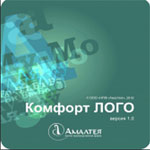 Основной целью программы «Волна» является обучение ребенка навыку диафрагмального дыхания.
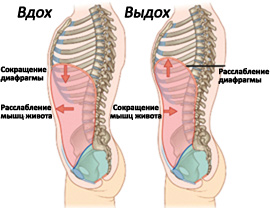 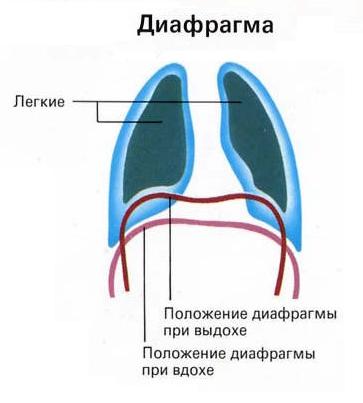 При диафрагмальном дыхании воздух как бы набирается и выталкивается животом. Диафрагмальное дыхание считается наиболее физиологичным для человека, правильным и оптимальным типом дыхания.
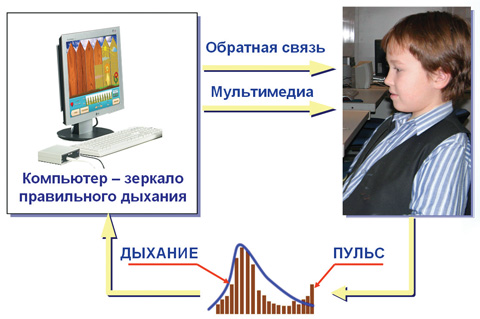 Алгоритм: 
ребенок дышит правильно  
пульс становится реже 
картинка меняется 
тело запоминает правильное ощущение
создается навык дыхания
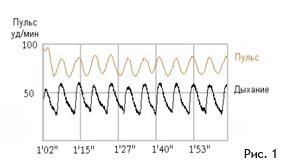 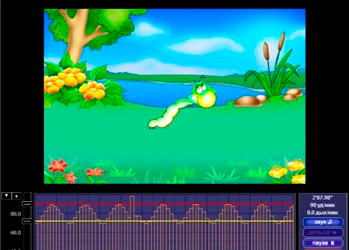 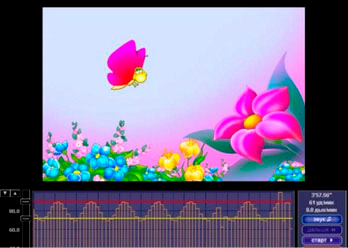 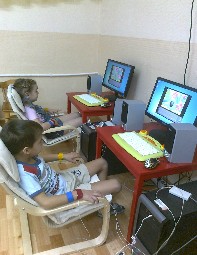 Занятия способствуют
Оптимизации психофизиологического состояния (оздоровлению) детей
Профилактке и коррекции нарушений речи
Нормализации психоэмоционального состояния
Коррекции нарушений поведения
Улучшение концентрации внимания, памяти, работоспособности
Повышение академической успеваемости
Развитию адаптационных возможностей, следовательно успешному преодолению жизненных трудностей.
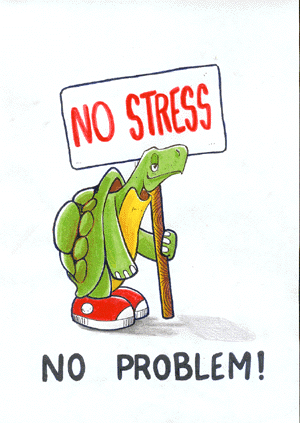